2 Round MPC viaMulti-Key FHE
Daniel Wichs (Northeastern University)
with:  Pratyay Mukherjee  @ UC Berkeley
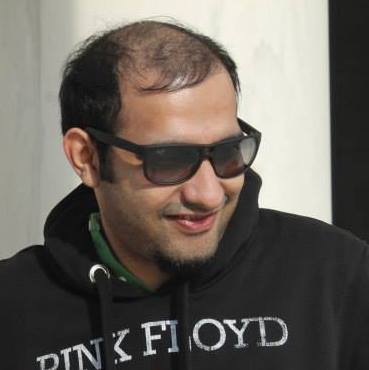 Fully Homomorphic Encryption (FHE)   [RAD78,Gentry09,…]
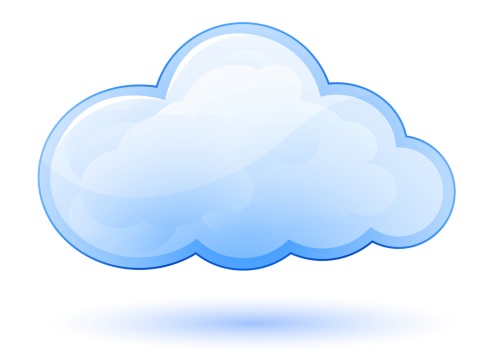 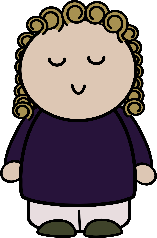 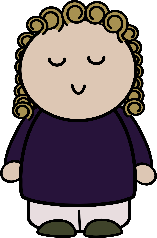 Multi-Key FHE
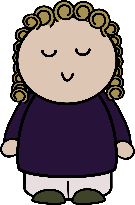 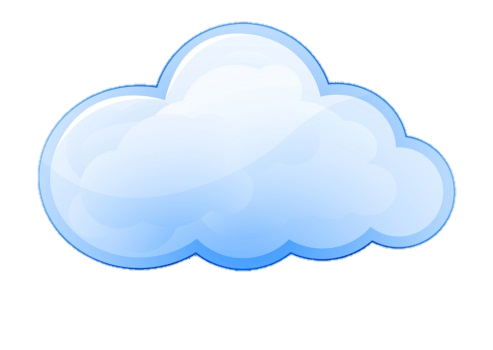 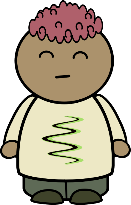 …
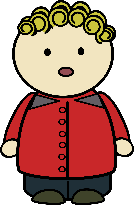 Multi-Key FHE
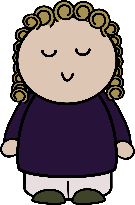 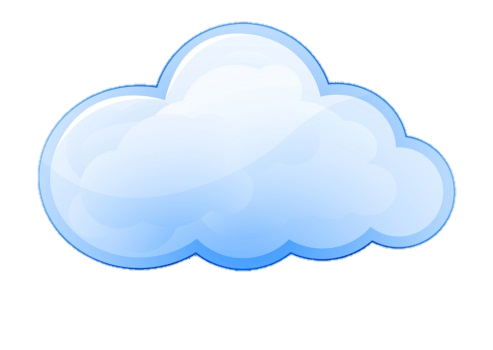 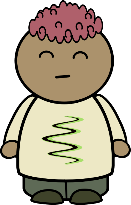 …
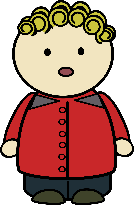 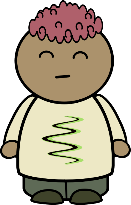 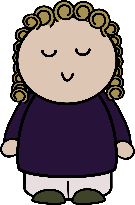 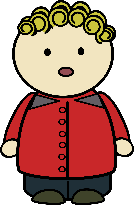 Additional Goal:
Distributed decryption
Background on Multi-Key FHE
Proposed by [LopezAlt-Tromer-Vaikunatnathan ‘12]
construction based on hard problems over ideal lattices
no distributed decryption

Construction from LWE [Clear-McGoldrick ‘15] 
complicated construction
no distributed decryption

Our Results:
simplified construction from LWE, adaptation of [GSW13] FHE.
one round distributed decryption  
application to multi-party computation
Multi-Party Computation
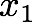 f(x1,…,xn)
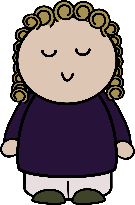 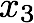 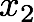 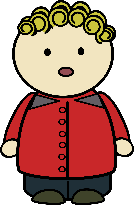 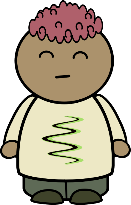 Goal: 
Correctness: Everyone computes  f(x1,…,xn)  
Security: Nothing else revealed
2-Round MPC from Multi-Key FHE
Each party i chooses pki, ski broadcasts  Encpki(xi).  All parties run a multi-key FHE eval to get  c* = Encpk1,…,pkn( f(x1,…,xn) ). 

Parties run a distributed decryption to recover y =  f(x1,…,xn).
Semi-honest secure. To get malicious security add NIZK.   
First 2-round MPC  (in CRS model) under LWE
   previously only known from iO  [GGHR14].
Constructing Multi-Key FHE
Gentry-Sahai-Waters FHE
from LWE
+ few tricks
Multi-Key FHE
Learning with Errors (LWE) [R05]
LWE assumption
+
stat. far from uniform!
=
GSW FHE :  Keys
GSW FHE:  Encryption
GSW FHE:  Encryption
Security:
Leftover Hash Lemma
LWE assumption
The GSW FHE:  Evaluation
Gadget Matrix G 
[Micciancio-Peikert ’12]
The GSW FHE:  Evaluation
Noise grows during homomorphic evaluation
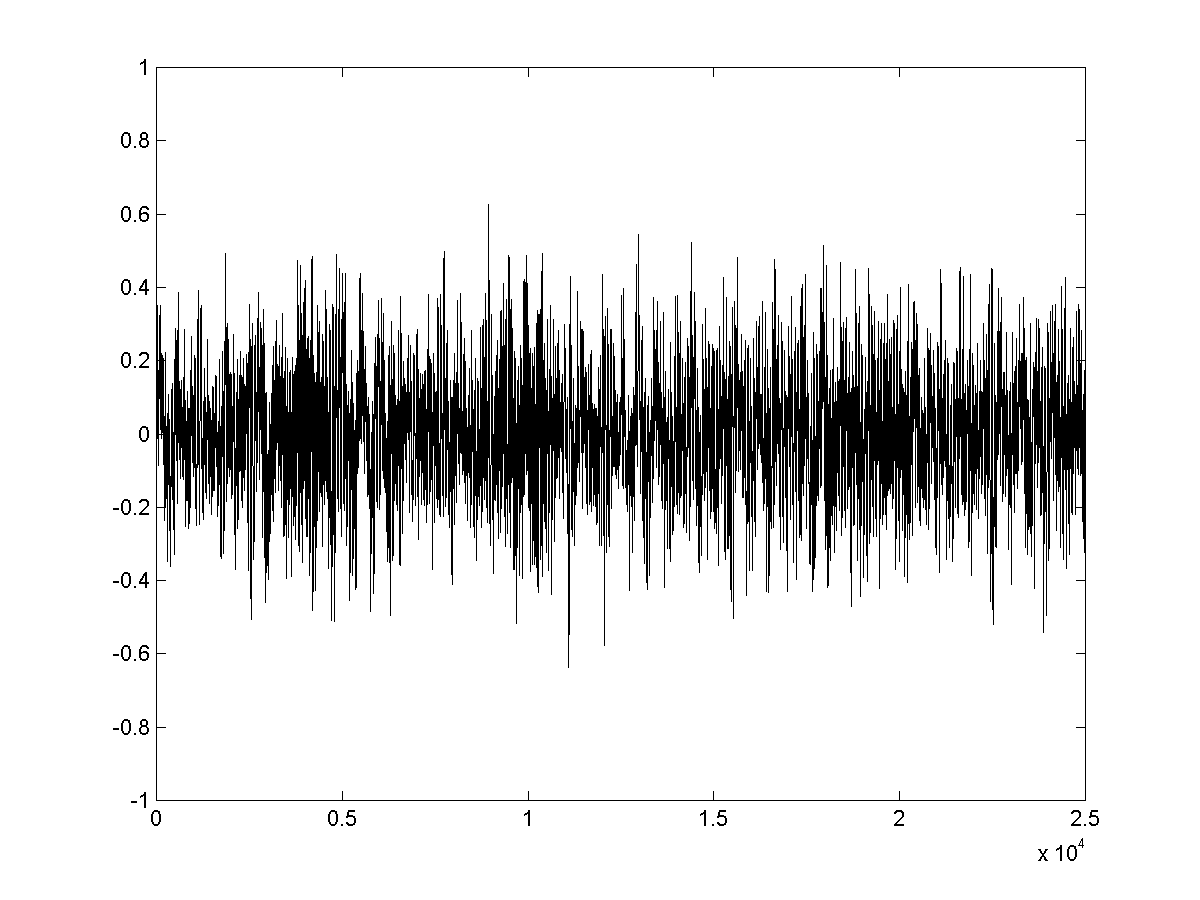 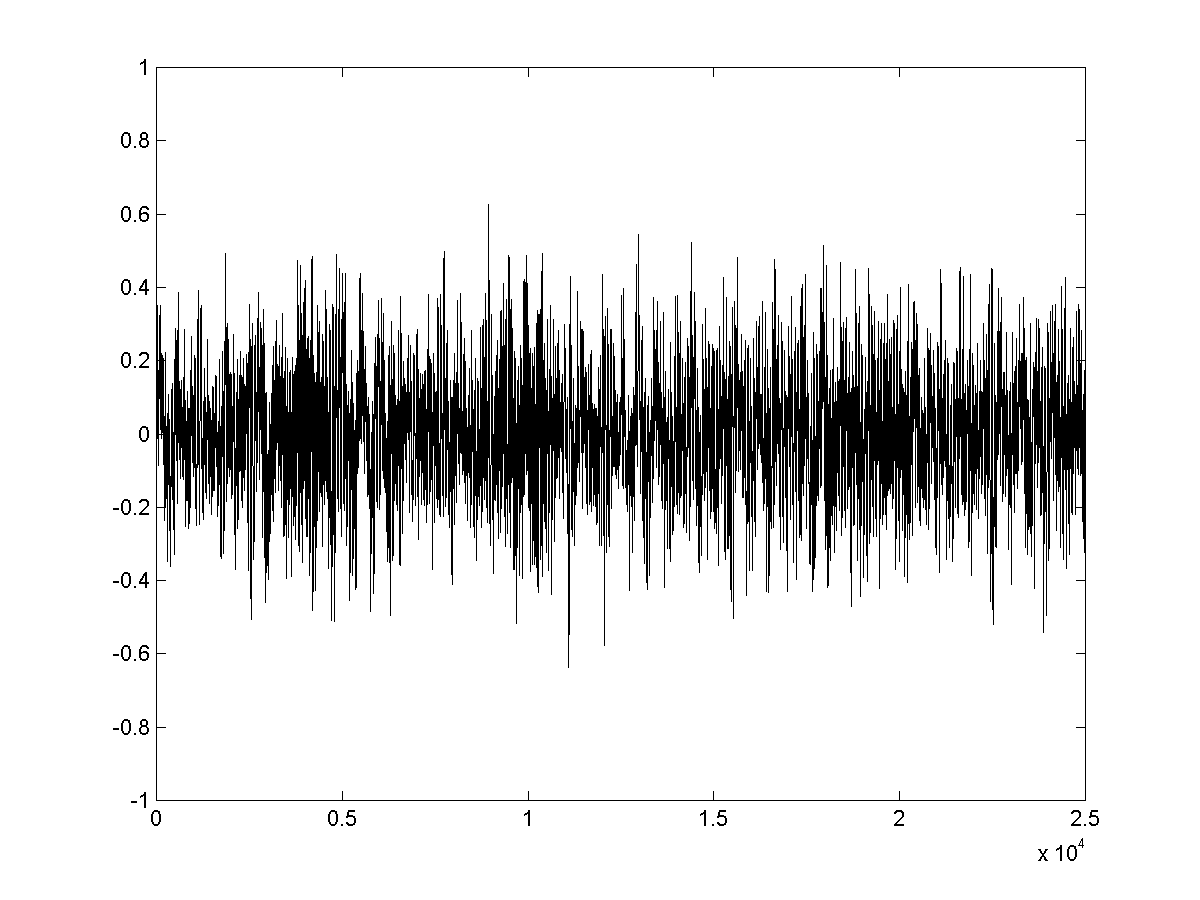 Extending GSW to Multi-Key Setting
Ciphertext Expansion
B
B
A2  =
A1  =
b2 = s2B+e2
b1 = s1B+e1
Ciphertext Expansion
B
B
A2  =
A1  =
b2 = s2B+e2
b1 = s1B+e1
Distributed Decryption
c1
…
nN
cN
Conclusions
Show: Multi-key FHE, 2-round MPC from LWE

Open questions:
Remove public parameters in Multi-Key FHE
   remove CRS in semi-honest 2-round MPC

Improve efficiency  (reduce expansion)

Non-compact multi-key FHE from other assumptions such as DDH?  Good enough for 2-round MPC.
Thank you